Chapter 15: Glaciers & Erosion
Perito Moreno Glacier, Argentina
glaciers – masses of moving ice (typically hundreds of meters thick)
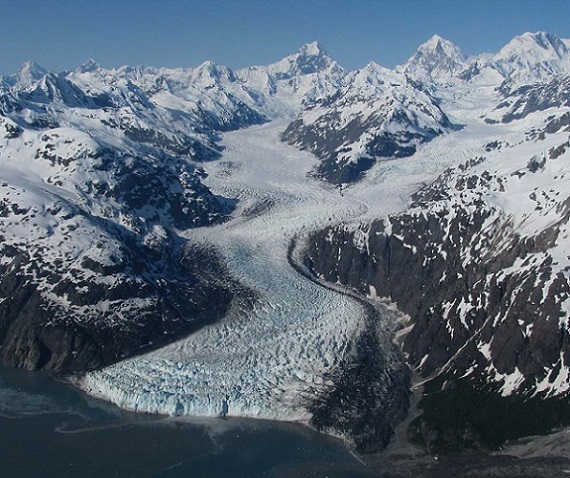 Margerie Glacier (Glacier Bay National Park), Alaska
Two Main Types of Glaciers:
Valley glacier (or alpine glacier) – long, slow-moving, wedge-shaped stream of ice
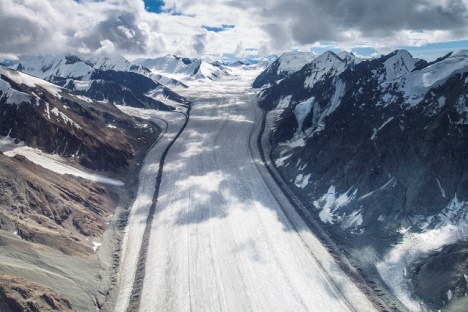 Fraser Glacier, Alaska
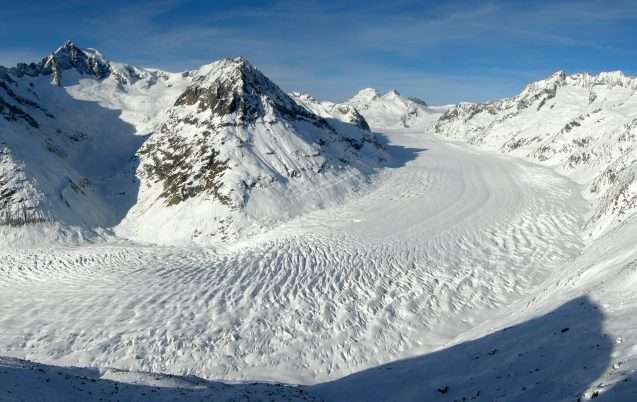 Aletsch Glacier, Switzerland – largest valley glacier in the Alps
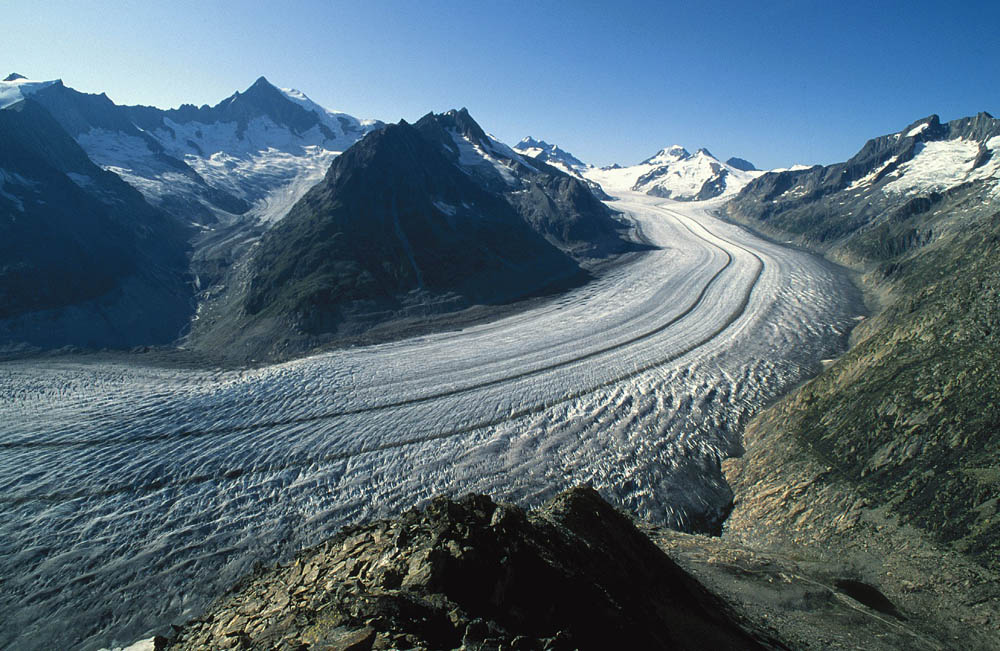 Formed in mountainous areas like coastal Alaska, the Himalayas, the Andes, the Alps, and New Zealand
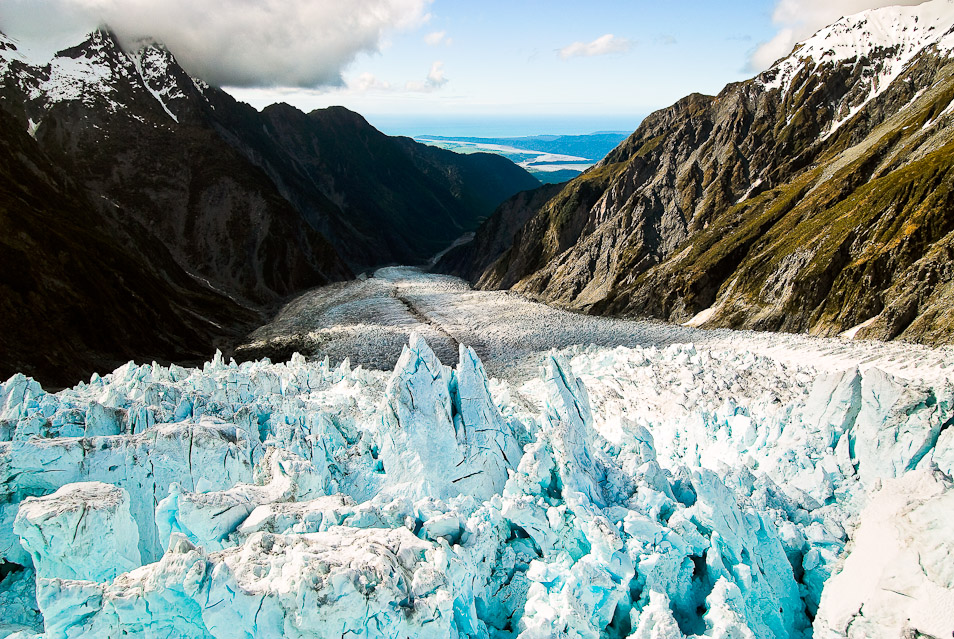 New Zealand glacier
Two Main Types of Glaciers:
Continental ice sheets – larger glacier that moves through low valleys
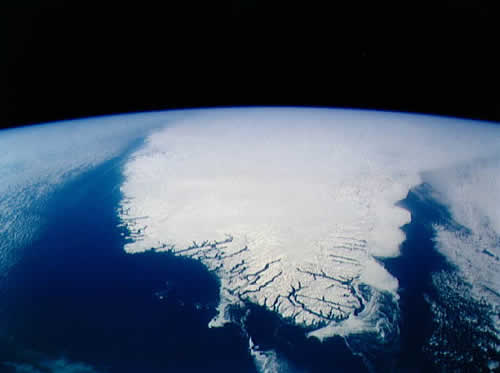 Greenland
May calve (or break off to form icebergs in the ocean)
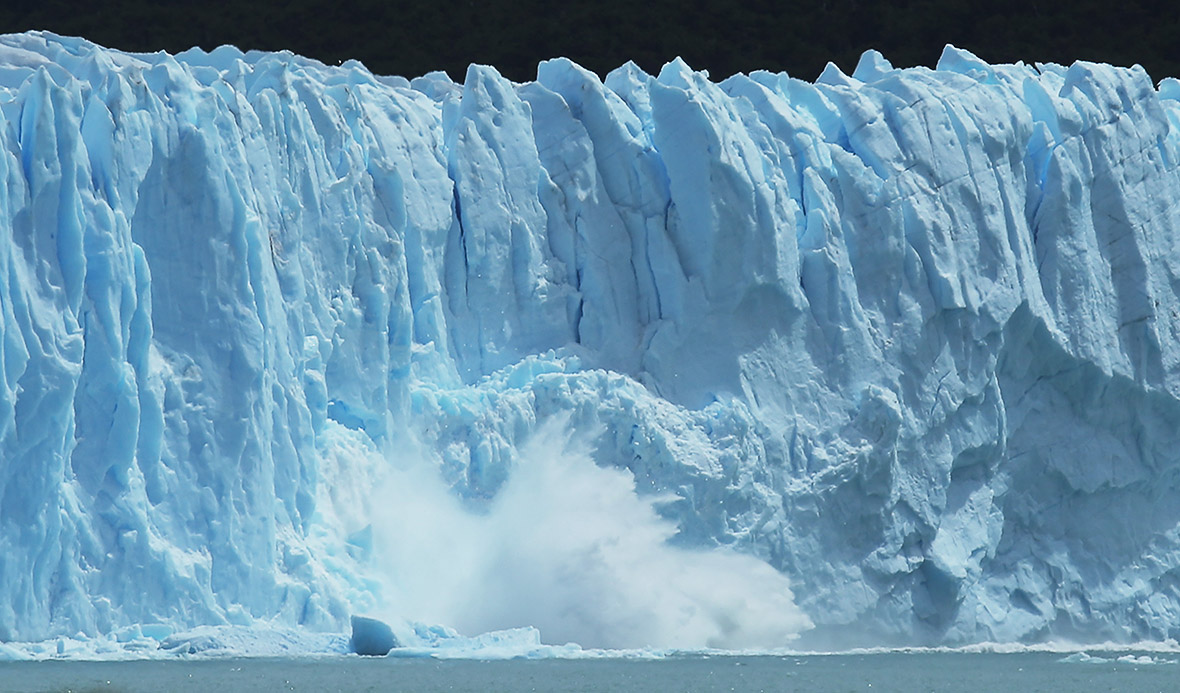 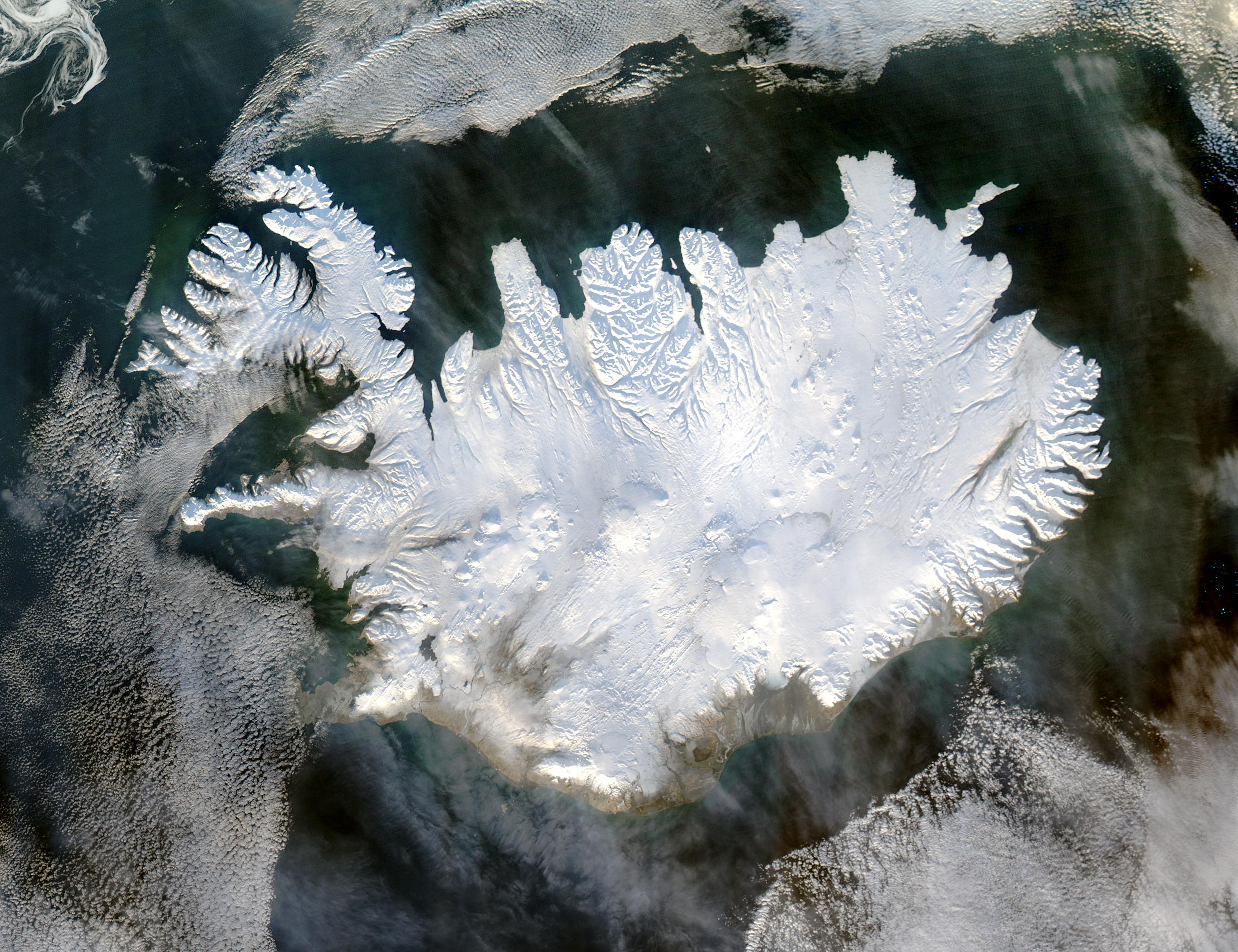 Large ice sheets are called ice caps.
Iceland via Satellite
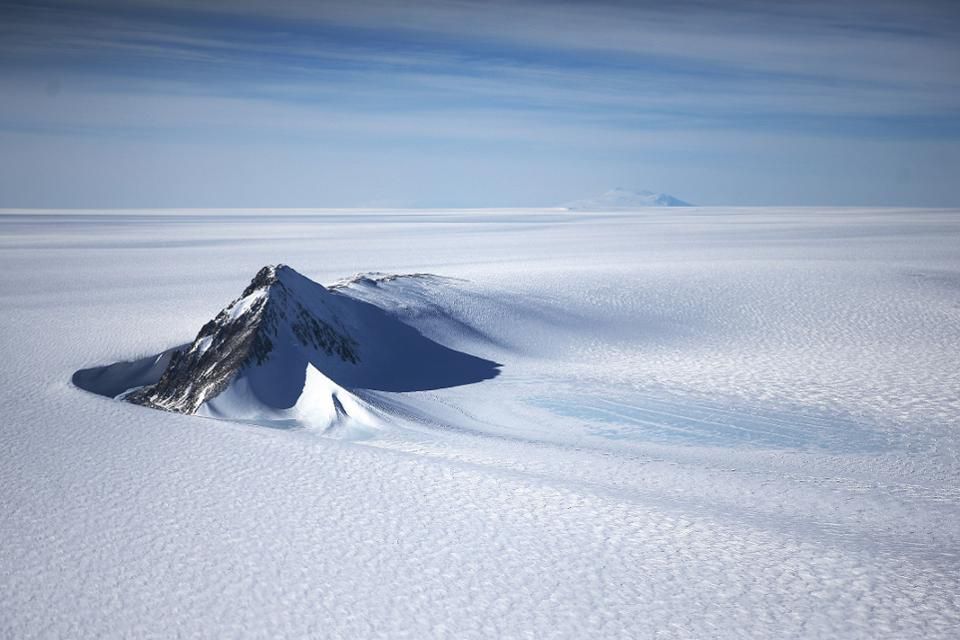 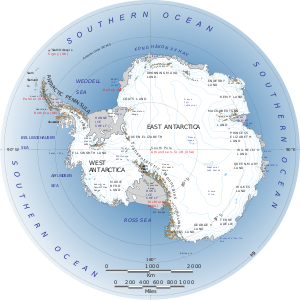 Only located in Greenland and Antarctica.
If melted entirely, these continental ice sheets would raise the world wide sea level by more than 60m. What effect would this have on humans?
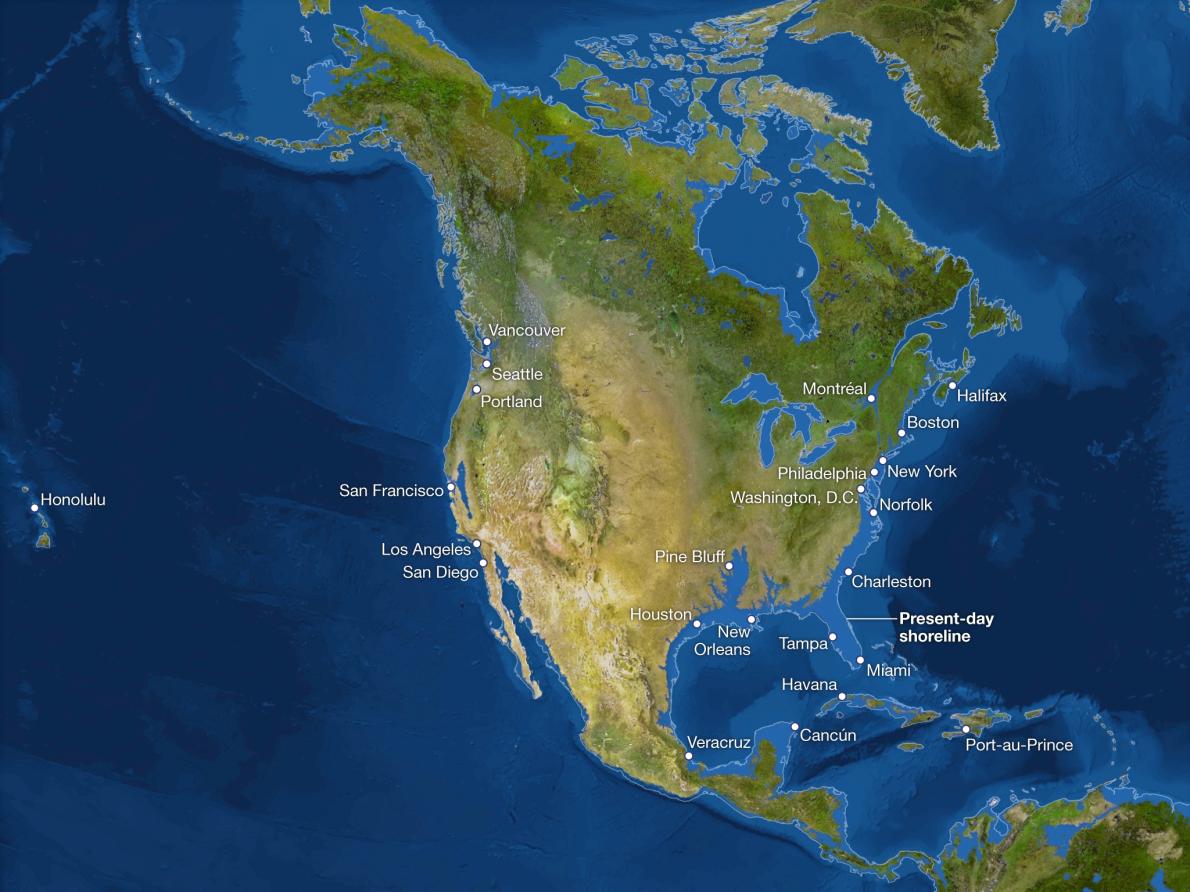 If all the ice melted…
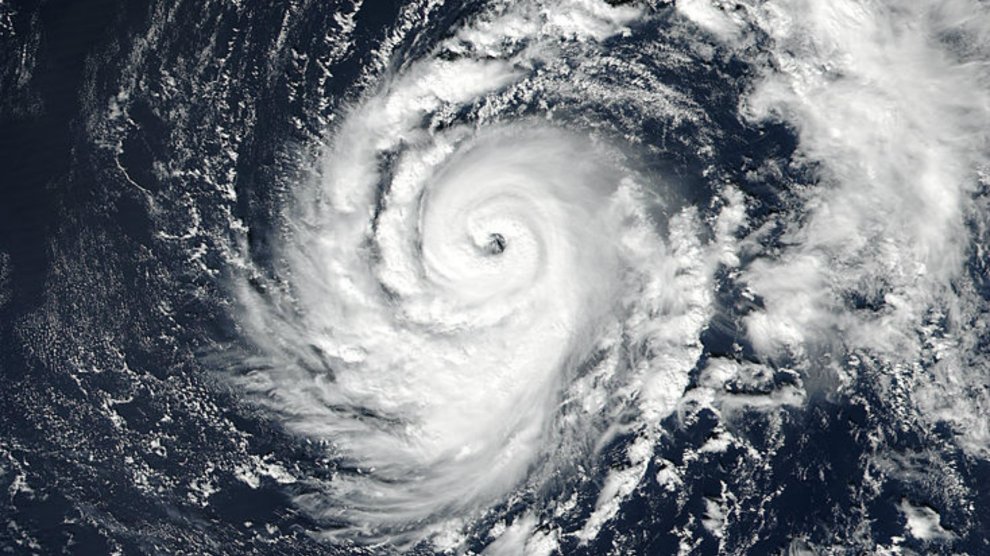 So, how do you make a difference?
Drive a fuel efficient car
Make your house more air tight
Eat local and buy meat from energy-efficient companies (do your research!)
Turn off and unplug appliances when not in use
Change your light bulbs 
Wash clothes in cold water
Buy less stuff
Let policy makers know you are concerned about global warming
Spread the word and stay informed
How Do Glaciers Form?
When snow and ice accumulate to a great enough thickness that the ice starts to move downslope due to gravity, a glacier is formed.
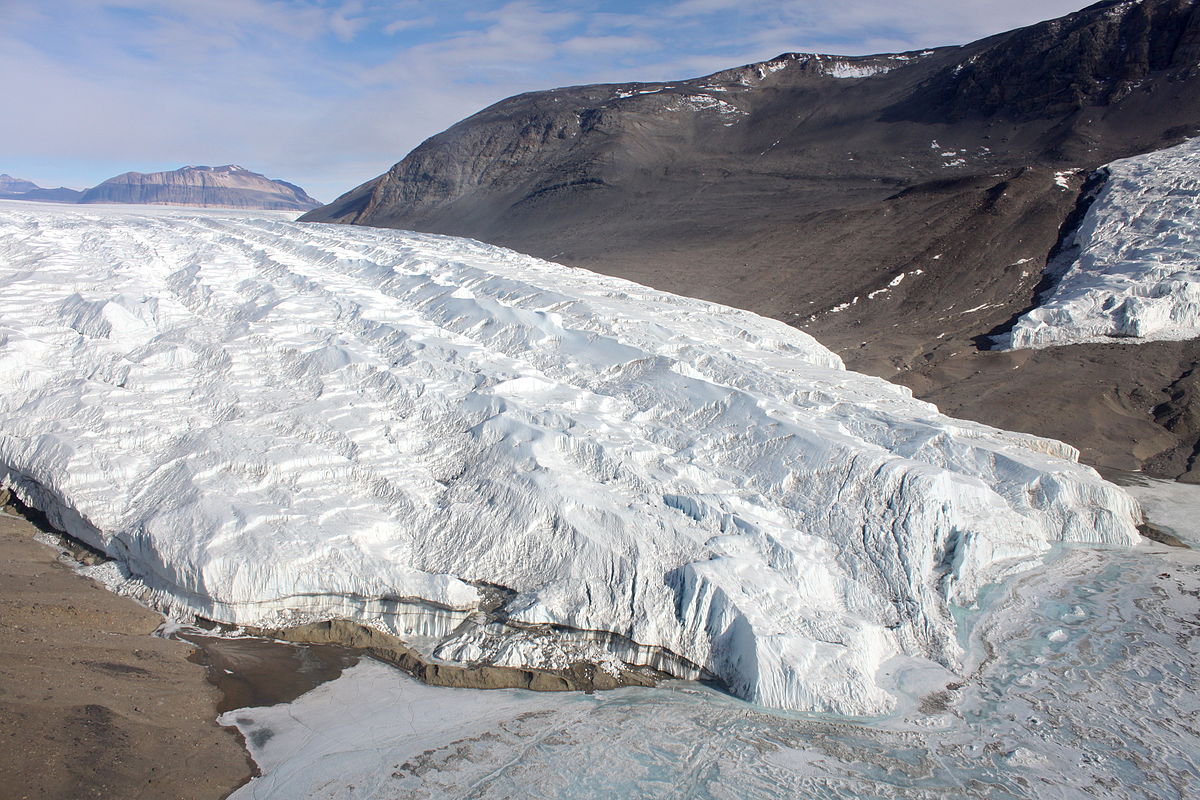 Taylor Glacier, Antarctica
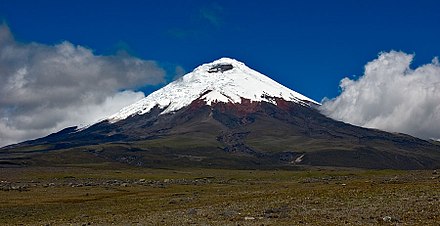 This occurs above the snowline – the elevation above which ice and snow remain throughout the year.
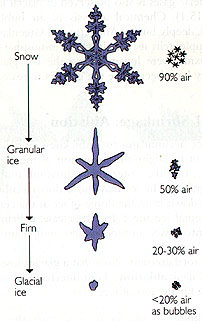 As snow accumulates above the snowline, it becomes compressed and recrystallizes into rough ice crystals called firn.
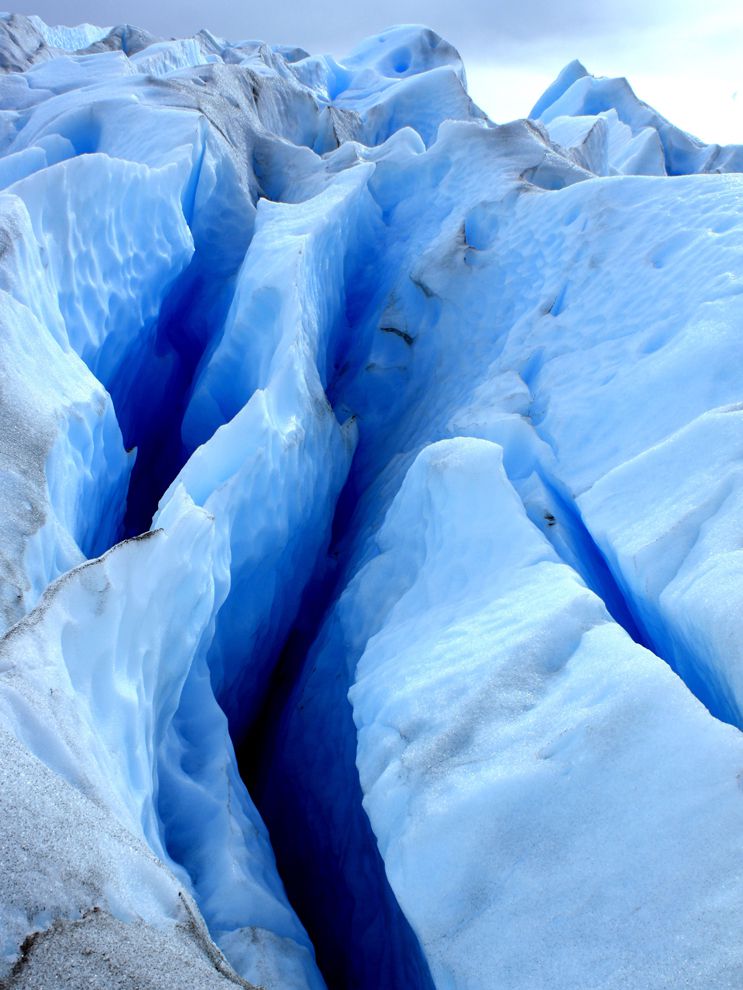 The deepest layers becomes so compressed that the air is squeezed out of the firn ice crystals, which causes its color change from white to steel-blue.
Crevasse on Perito Moreno Glacier, Argentina
Glaciers should “recede” in the summer and “advance” in the winter. Was that the case according to the film we watched? Why?
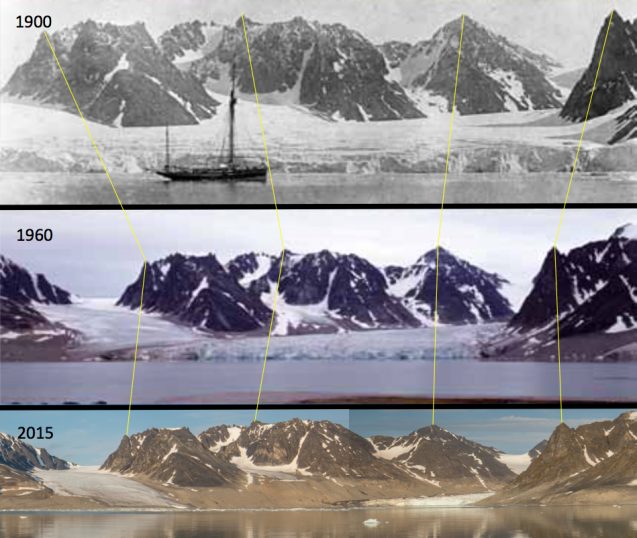 Waggonwaybreen Glacier, Svalbard, Norway
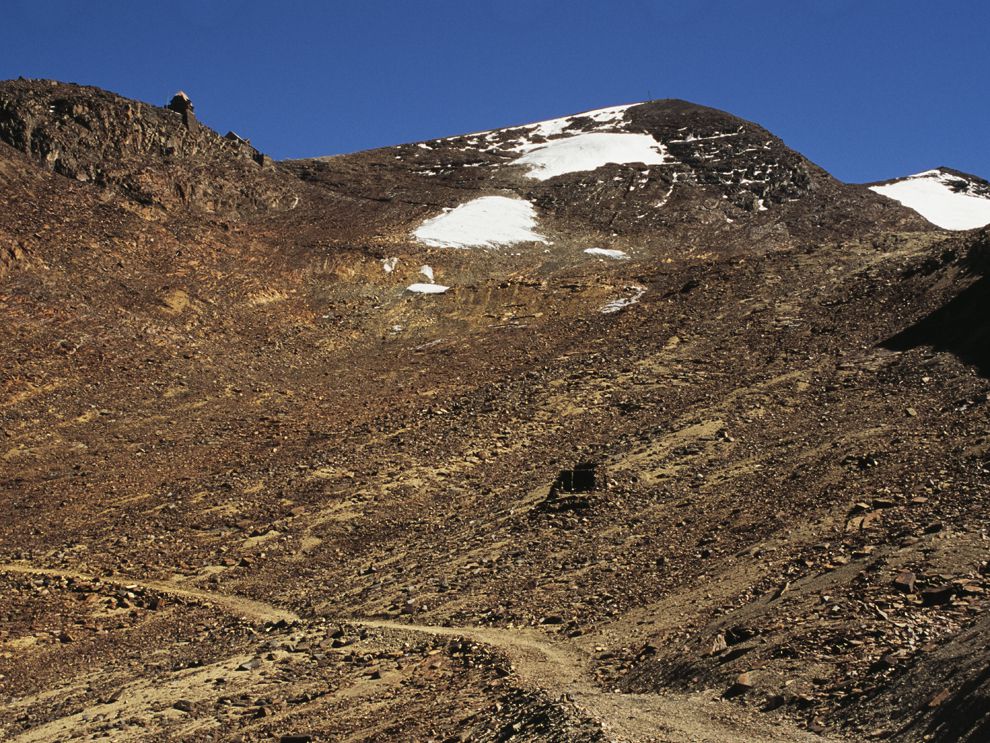 Chacaltaya Glacier, La Paz, Bolivia
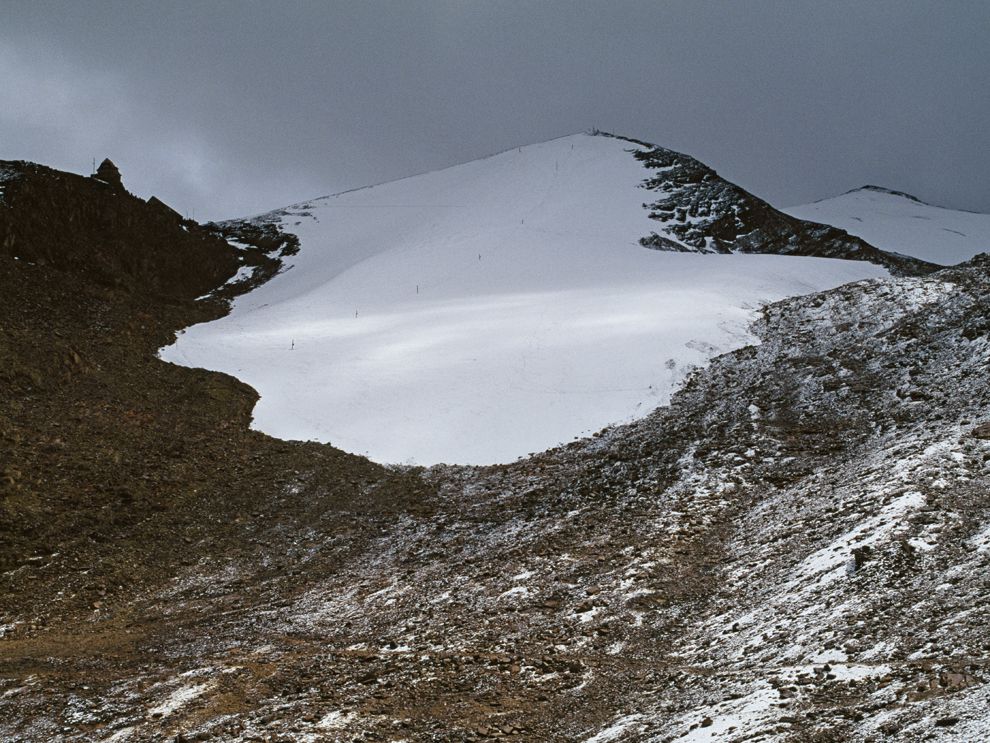 Climate change – a change in global or regional climate patterns

Climate change is attributed mainly to increased levels of atmospheric carbon dioxide (CO2) produced by the use of fossil fuels.
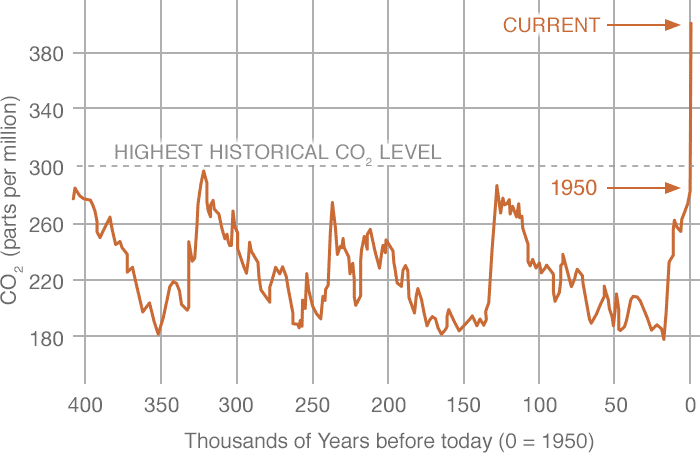 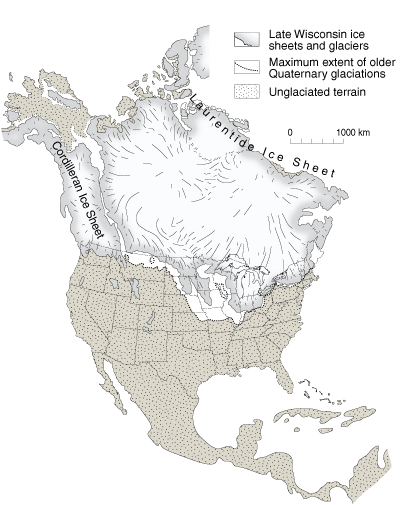 An ice age is a long period of climatic cooling during which continental ice sheets cover large areas of the earth’s surface.
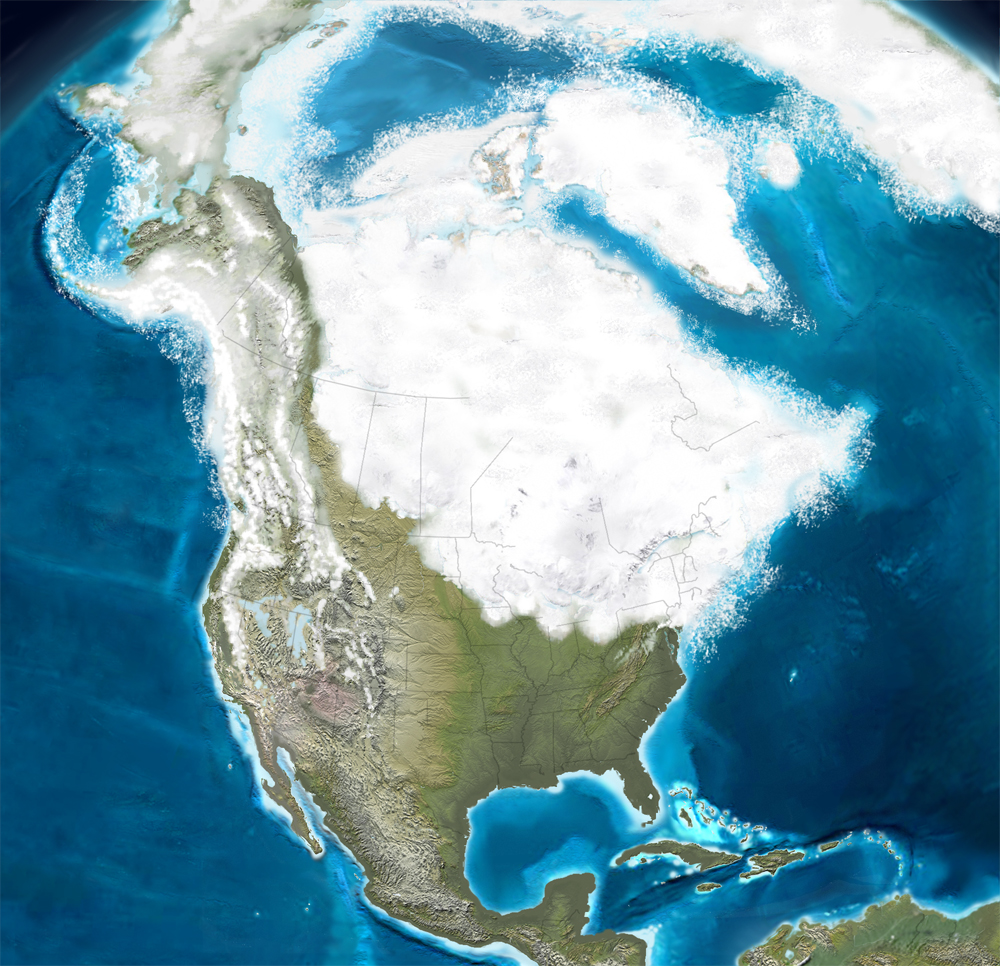 What Causes an Ice Age?
A long-term decrease in the earth’s average temperature. A drop of about 5°C with an increase in snowfall could trigger an ice age.
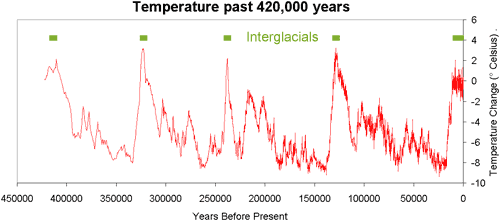 There have been several ice ages throughout earth’s history. The last major Ice Age ended 11,000 years ago. 30% of all the land area was covered by ice.
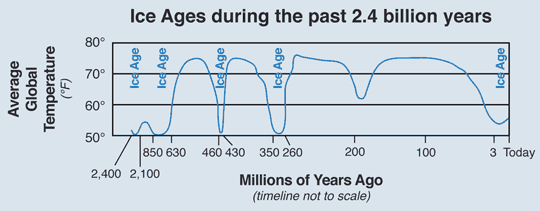 How Do You Know This?
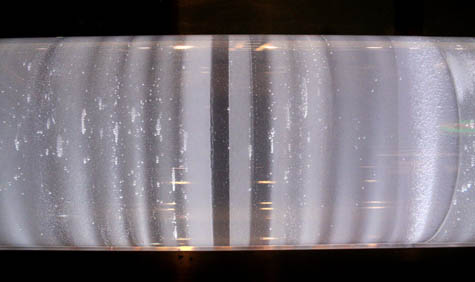 Ice Cores
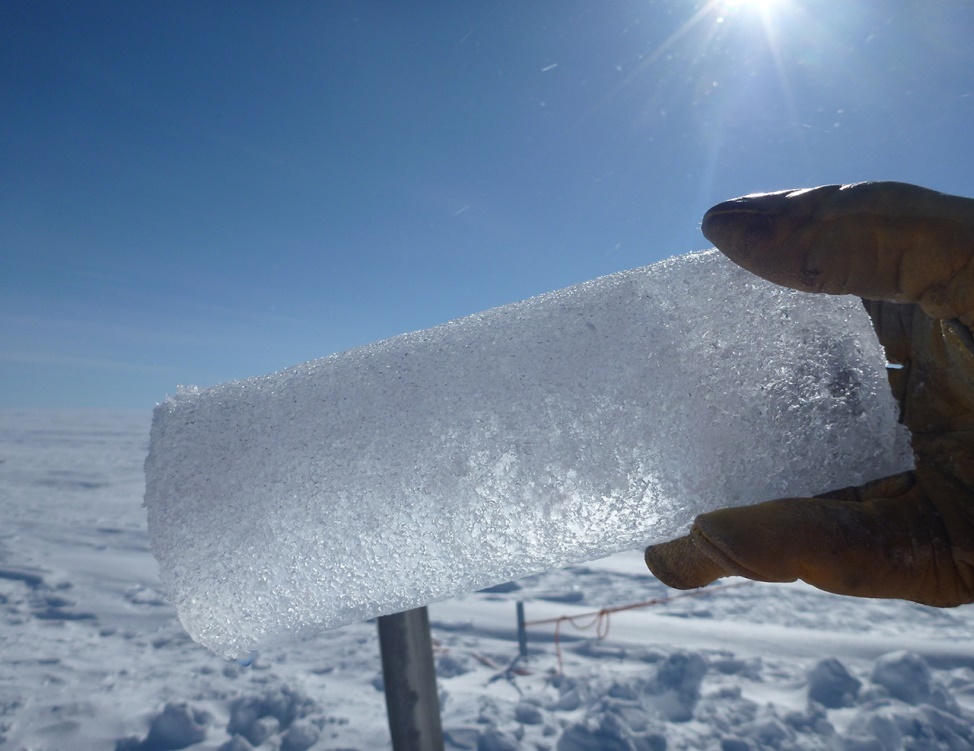 How Do You Know This?
Glaciers carry large boulders that scratch bedrock as it passes.
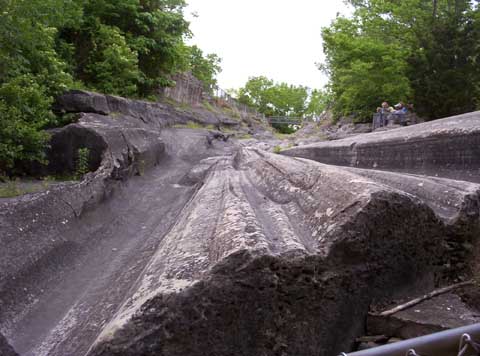 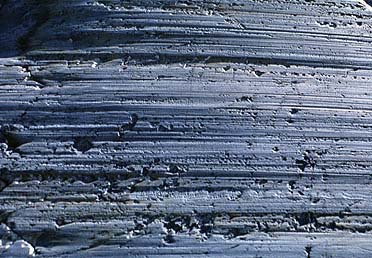 How Do You Know This?
Glacial features like arêtes, horns, tills, kettles, moraines, erratics, drumlins, etc.
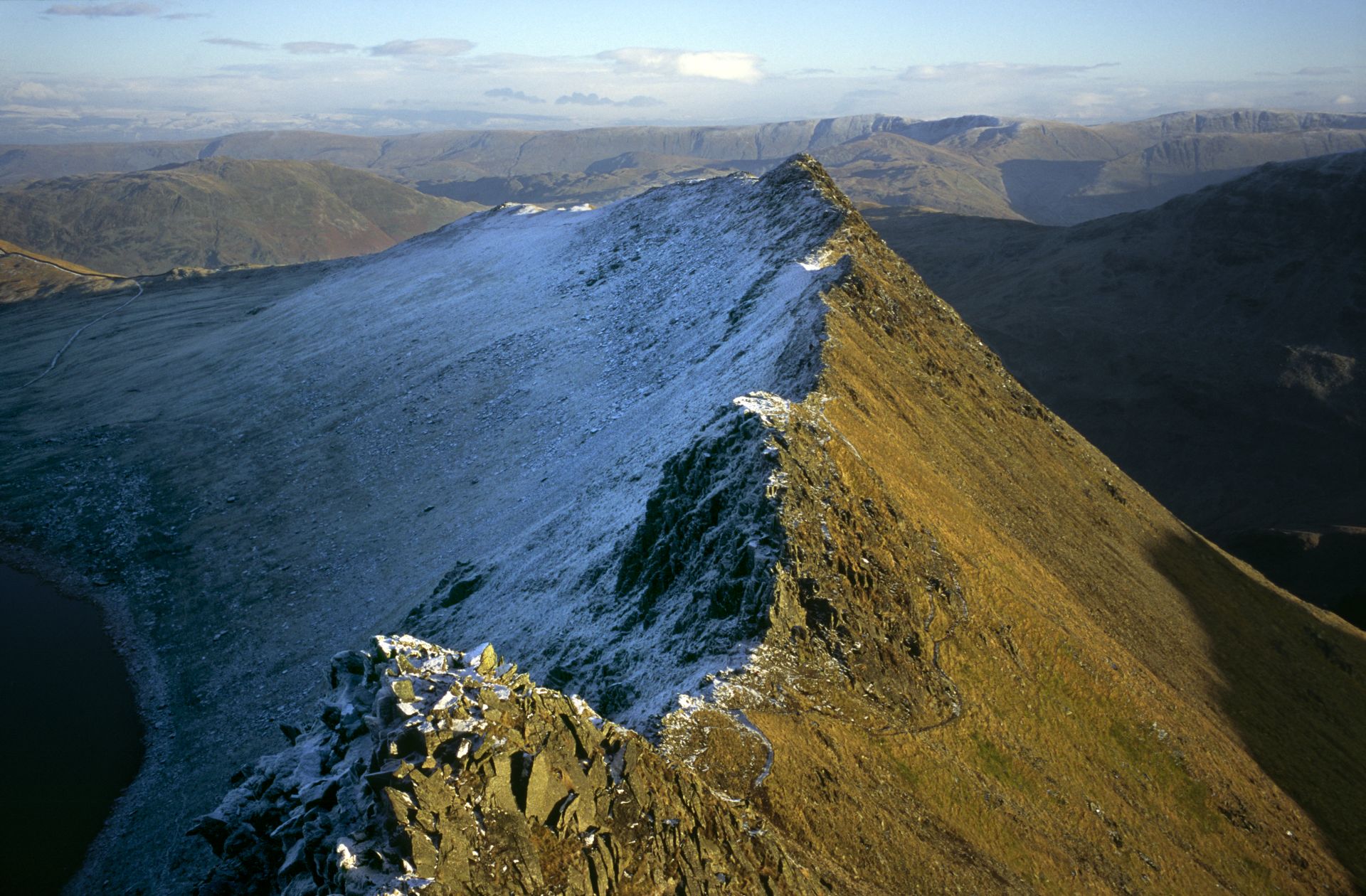 arêtes – sharp mountain ridges created by glaciers
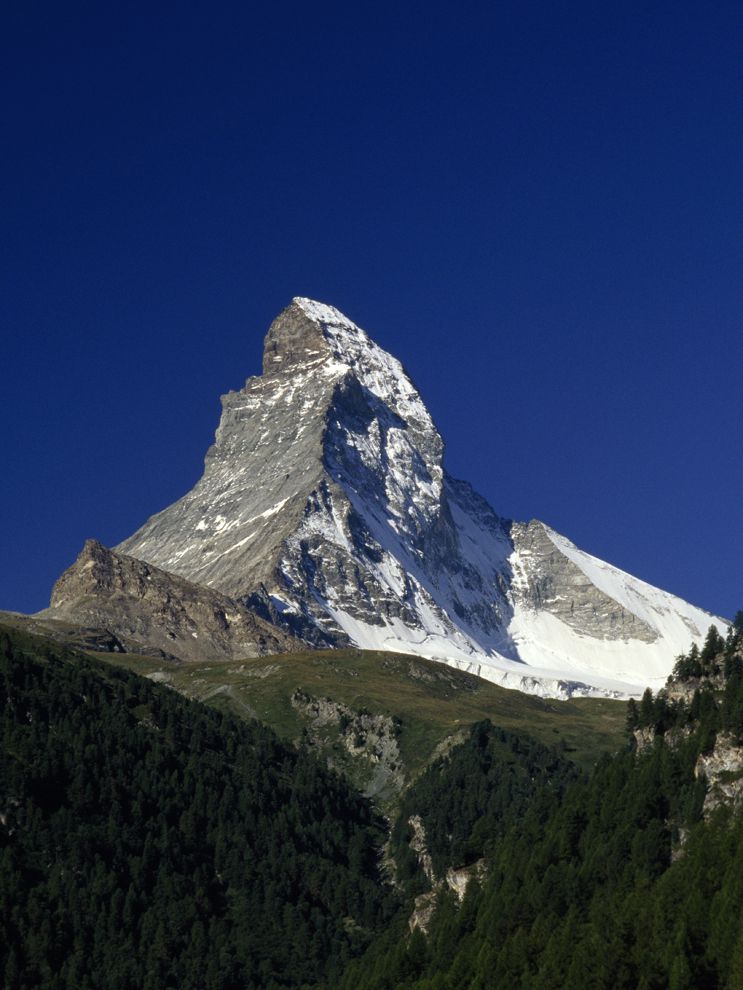 Matterhorn, Switzerland – Glacial horn (formed as three or more glaciers meet, forcing the land between them up into a peak)
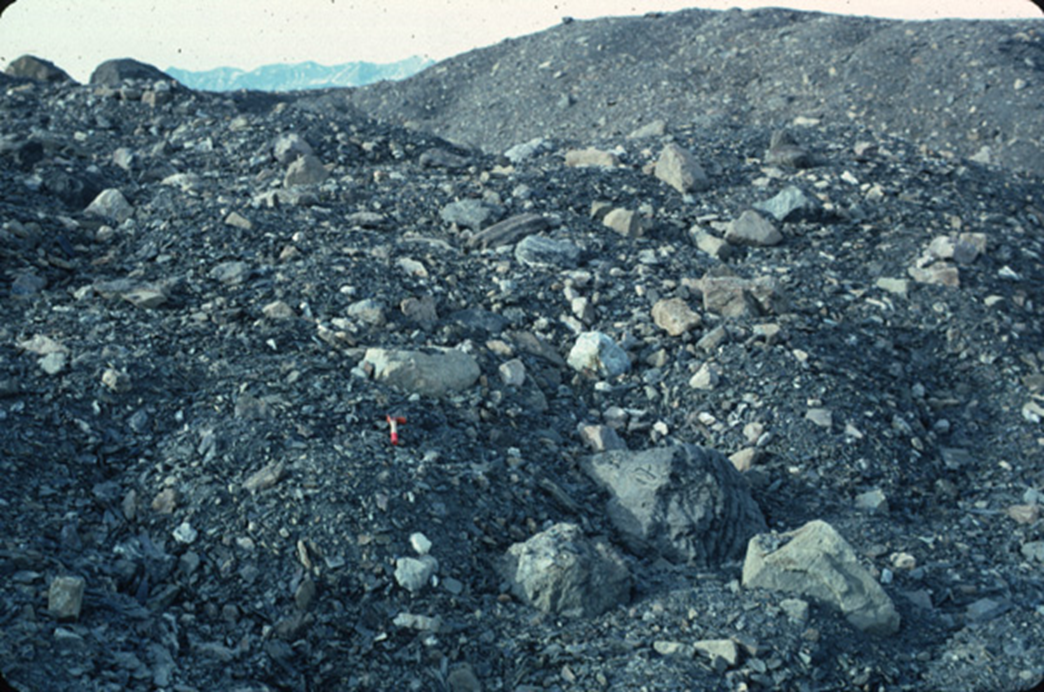 Tills – sediment deposited by glaciers
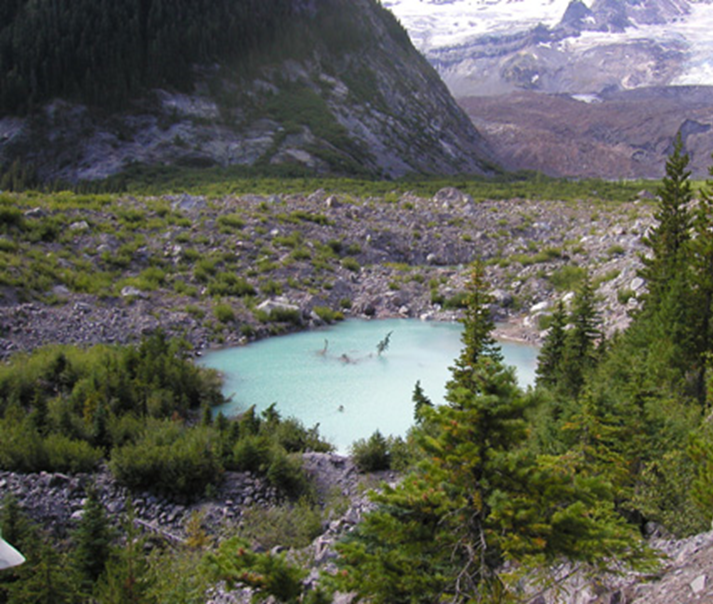 Kettles – contain water that melted off of glaciers
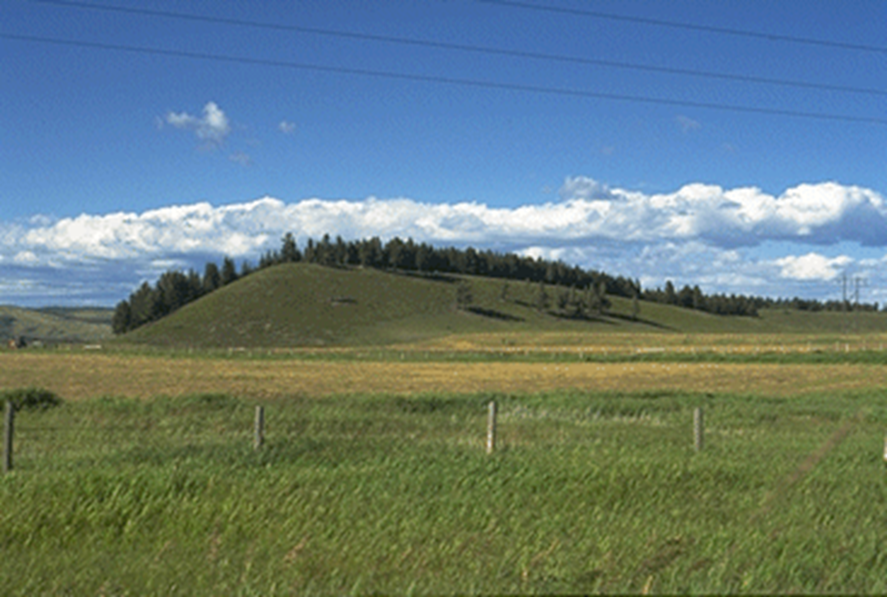 Drumlins – low, oval hills consisting of compacted boulder clay that were molded as the glacier advanced and receded over the area
Erratics – rocks or boulders (differing from surrounding rock) that have been carried along by glaciers
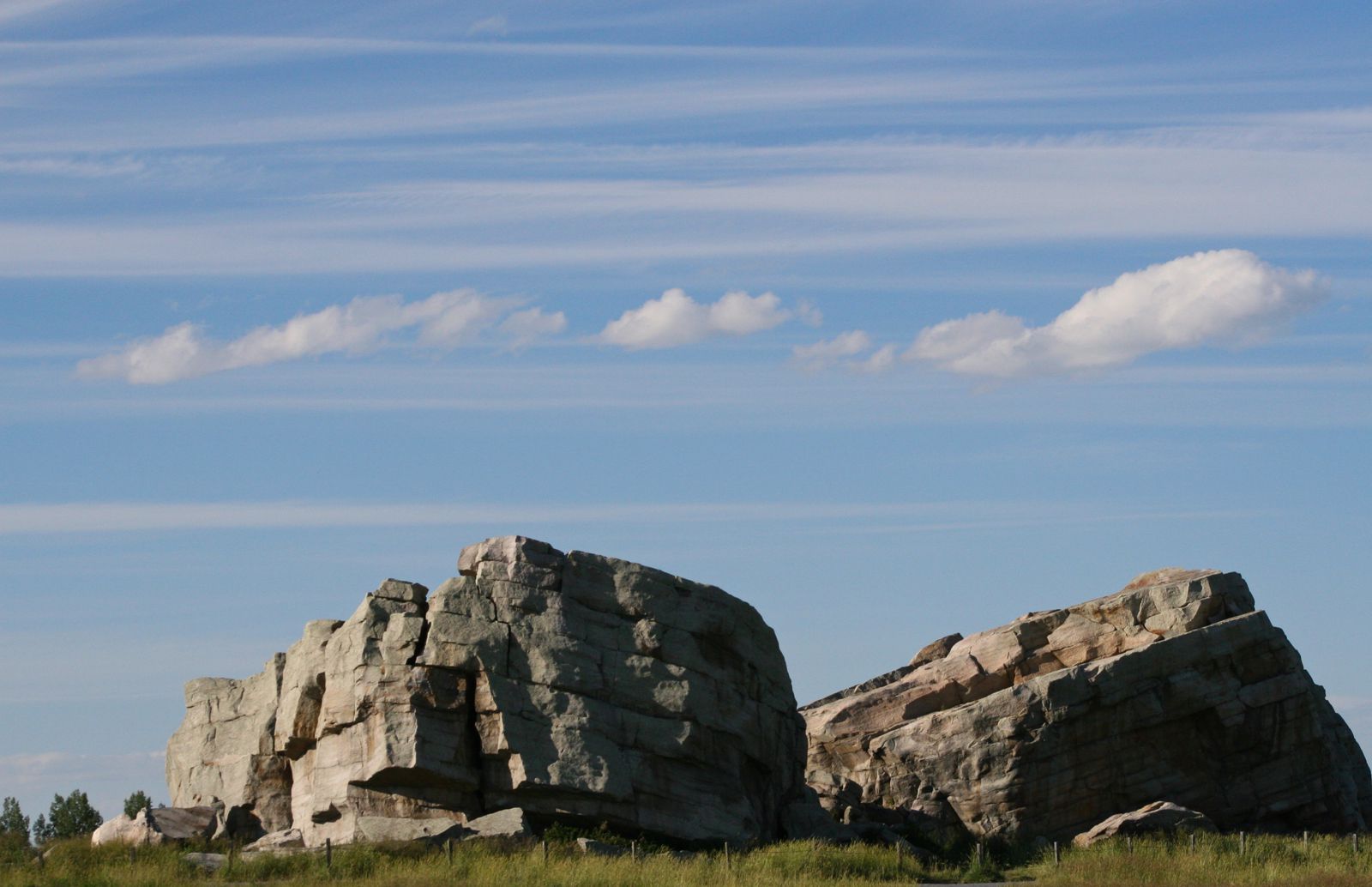 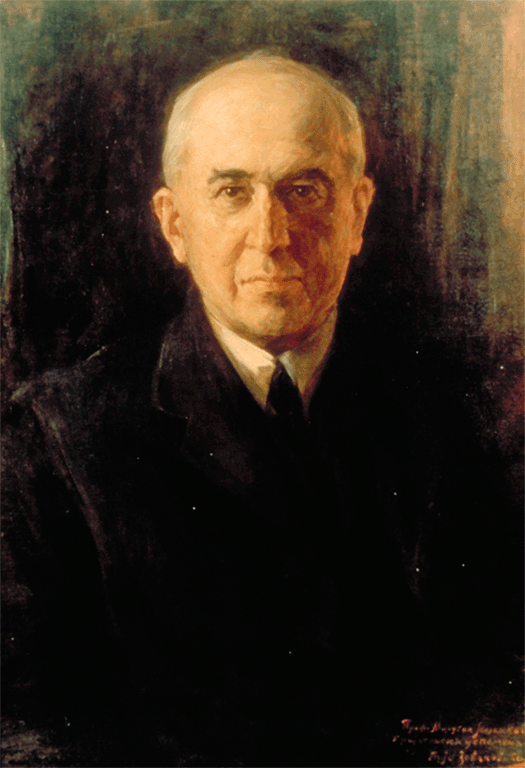 What Causes the Temperature Drop that Initiates an Ice Age?
Serbian scientist Milutin Milankovitch proposed the most well-accepted explanation:
Earth’s orbit fluctuates from circular to elliptical and back about every 100,000 years.
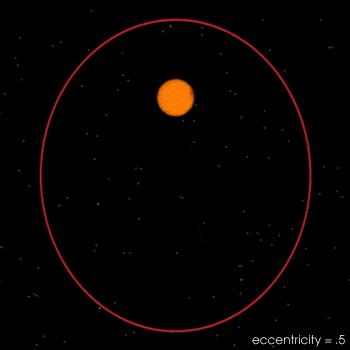 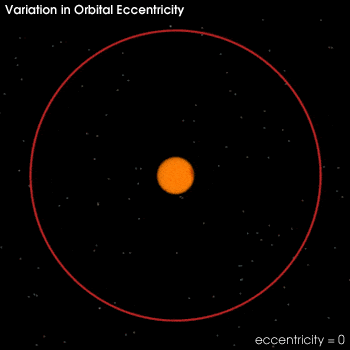 Earth’s tilt varies between 21.5° and 24.5° about every 41,000 years. 
This is called obliquity.
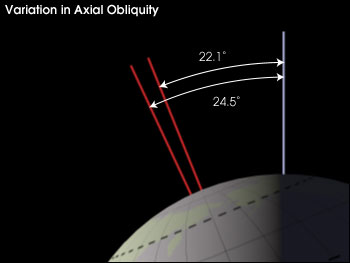 Precession = earth’s axis wobble which makes a full rotation every 26,000 years
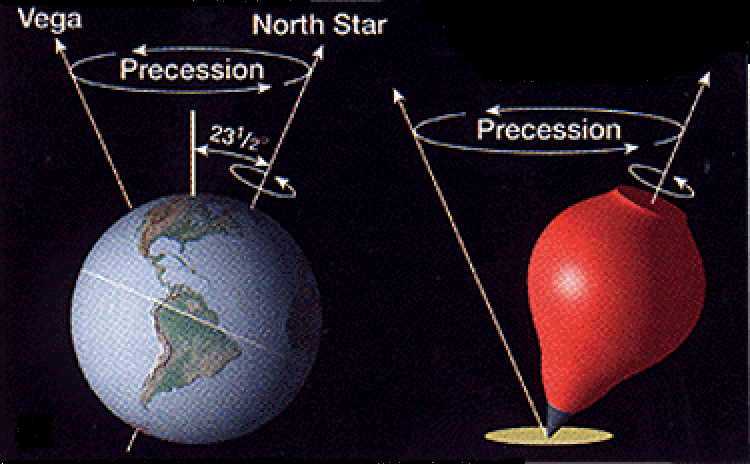 A combination of the three factors above result in a reduced amount of solar energy reaching the earth’s surface.
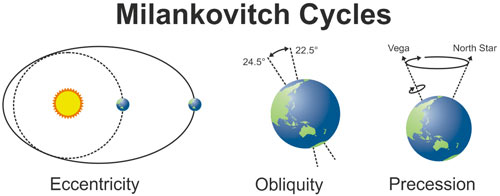